Washington State PTALegislative Assembly
Isabel Muñoz-Colón,
Chair

Ben Rarick,
Executive Director


October 25, 2014
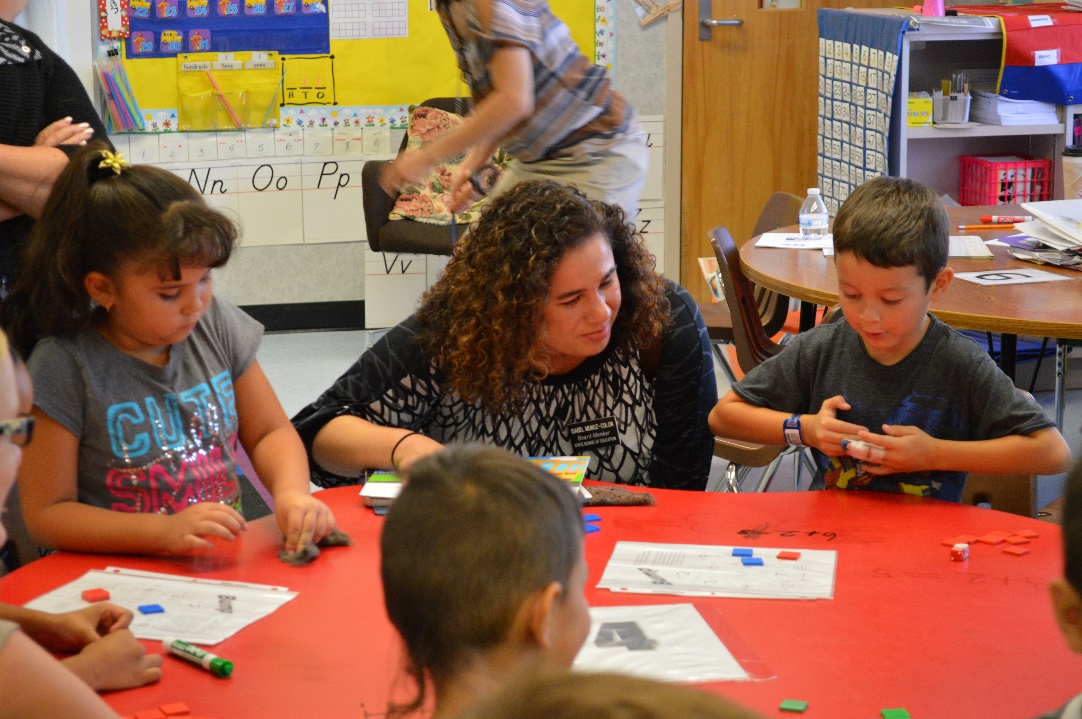 Board Member Terms
Executive Committee Member

Chair
Washington State Board of Education
The SBE’s Core Role
Provide advocacy and oversight of public education

Implement a standards-based accountability framework that contributes to improved academic performance

Support the continued development of a system that allows for personalized student pathways 

Promote achievement of the goals of basic education (RCW 28A.150.210)
Washington State Board of Education
3
Emerging Issues
Career and College Readiness
School Accountability and Supports
Legislative Priorities
Opportunities to Work with the Board
Washington State Board of Education
SBE Near-Term Legislative Priorities
Ample Provision: Fully fund McCleary, without hurting early and higher Ed. or social services that help our families. SBE recognizes  this necessarily must include additional revenue.

ESEA Flexibility Waiver: Encourage needed action to restore Washington’s ESEA Flexibility Waiver and return control of federal funds to local districts. 

Professional Learning for Educators: Incorporate a robust program of educator professional learning into the state’s program of basic education.  Seek funding 10 days PD.

Modify Career & College Ready Exam Requirements: Streamline alternative assessments available for graduation. 

High School & Beyond Plan: Strengthen the High School and Beyond Plan (HSBP) for Washington’s students.
Washington State Board of Education
Graduation Requirements
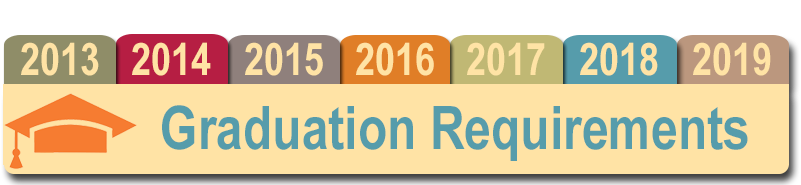 Establish high school graduation requirements and equivalencies
Grant extension for districts to implement 24 credits for one or two years
2019 Graduation Requirements: http://sbe.wa.gov/GradRequirements/ClassOf2019.php
Washington State Board of Education
A Personalized Pathway Approach to the 24-Credit High School Diploma
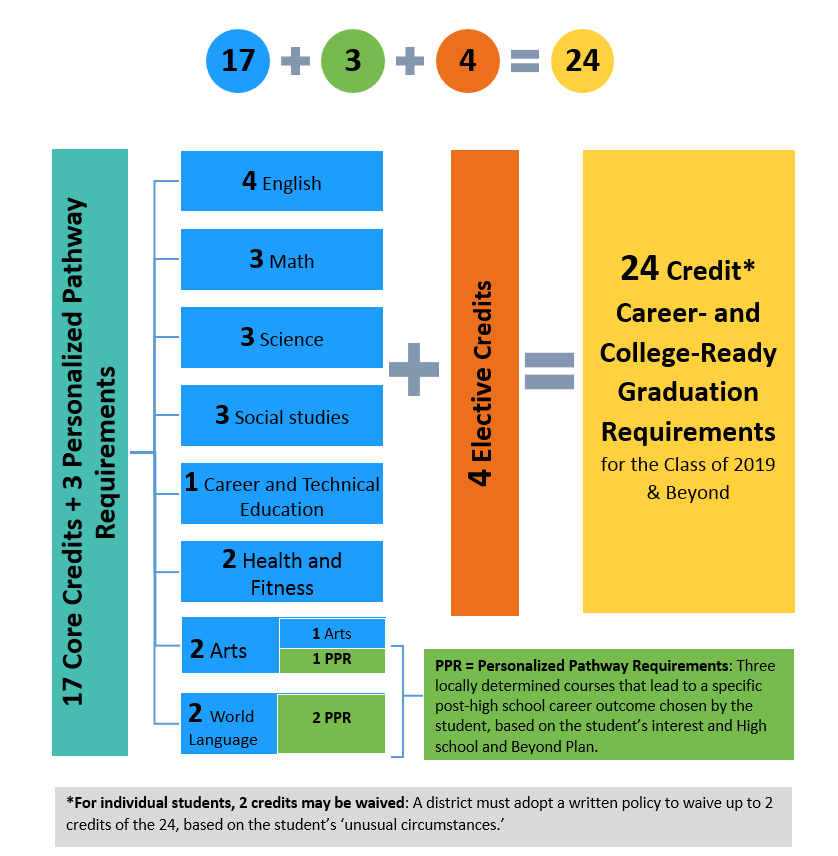 Washington State Board of Education
Graduation Cut-scoreon the 11th Grade SBAC
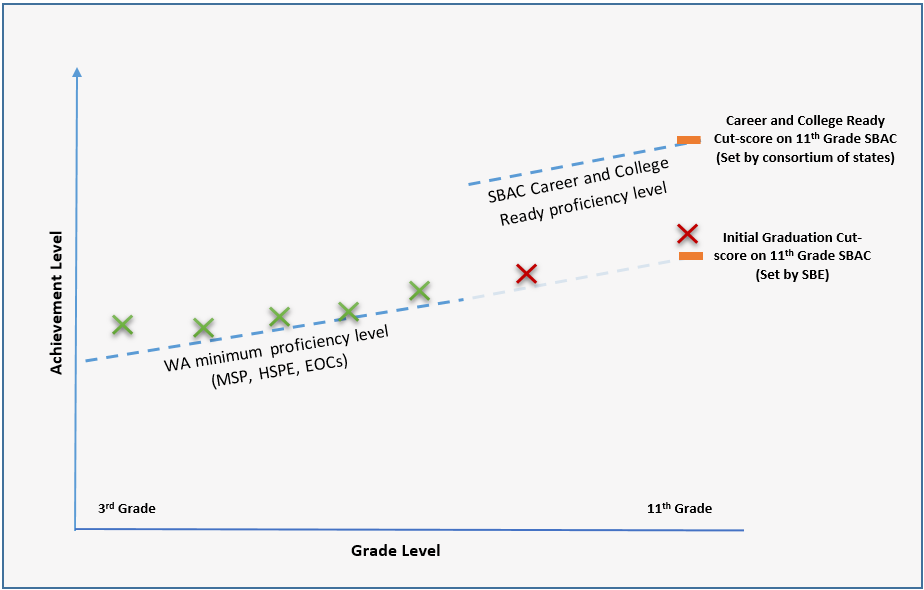 Essential Elements of high-qualityHigh School and Beyond Plans
Index Website
https://eds.ospi.k12.wa.us/WAI
Washington State Board of Education
[Speaker Notes: Index web-tool readily identifies low performing Targeted Subgroup.]
Disaggregated Subgroup Performance
Washington State Board of Education
[Speaker Notes: TAKEAWAY – drill down allows you to identify the low performing subgroups.

In this example we can see that all of the Targeted Subgroups had low index ratings for graduation. In fact, the posted 5-Year graduation rates for all of these subgroups were below 70 percent. A graduation rating of 3 means that the 5-year graduation rate was between 60 and 65 percent.]
Common Vision
“All students graduate 
prepared for 
career, college, and life”
Washington State Board of Education
12
Putting our shared educational challenges in perspective
Overall WA Performance
Not meeting gap reduction targets; 34th percentile nationally and not comparable 
to Peer States
Not meeting gap reduction targets
Not meeting gap reduction targets
4th Grade NAEP Reading - Not in top 10% nationally; not comparable to Peer States
WaKIDS  not meeting gap reduction targets
Participation in Early Childhood Ed. is 
not comparable to Peer States
Washington State Board of Education
13
Community Forums
Informal meetings before or after SBE board meetings 
Invite superintendents, school board members, legislators, advocates to learn what topics are most pressing in your district
Eight held so far:  Yakima, Vancouver, Tumwater, Renton, Kennewick, Spokane (2), and Wenatchee
Next community forum is November 12 in Vancouver
Washington State Board of Education
Board Meetings
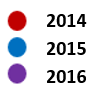 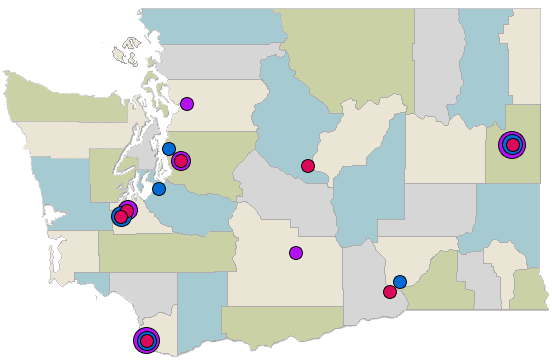 Everett
Spokane
Seattle
Renton
Wenatchee
Tacoma
Olympia
Tumwater
Yakima
Pasco
Next MeetingNov 13-14
Kennewick
Vancouver
Washington State Board of Education
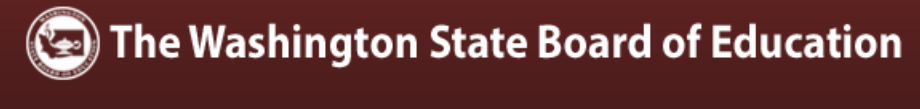 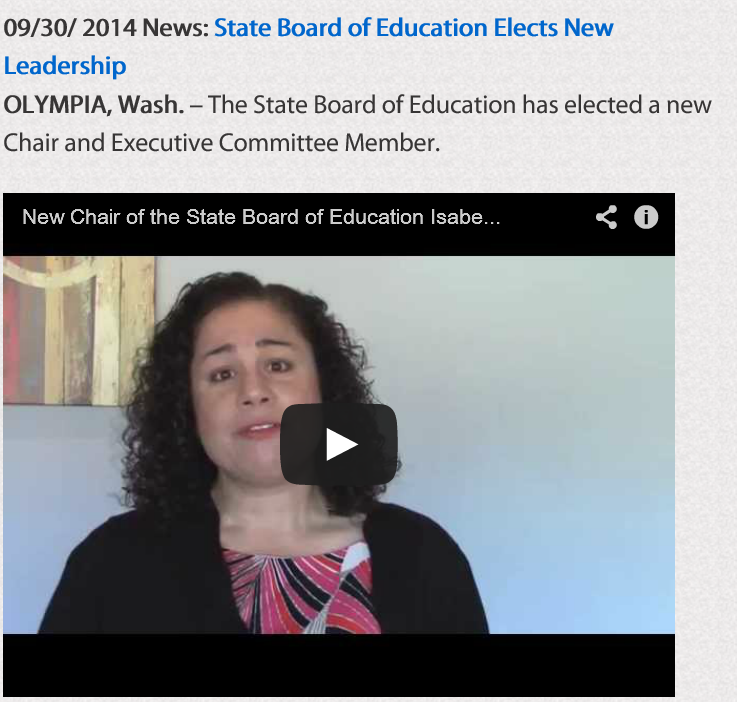 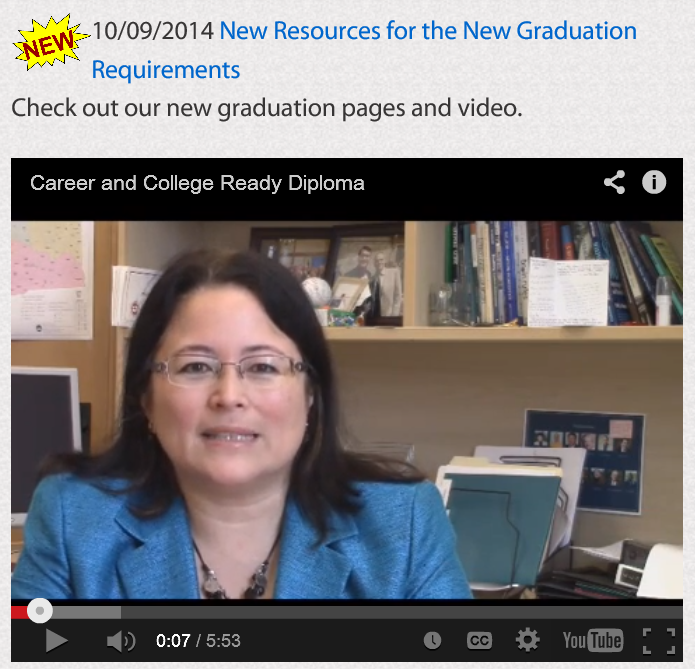 Web Site Resources Available to You
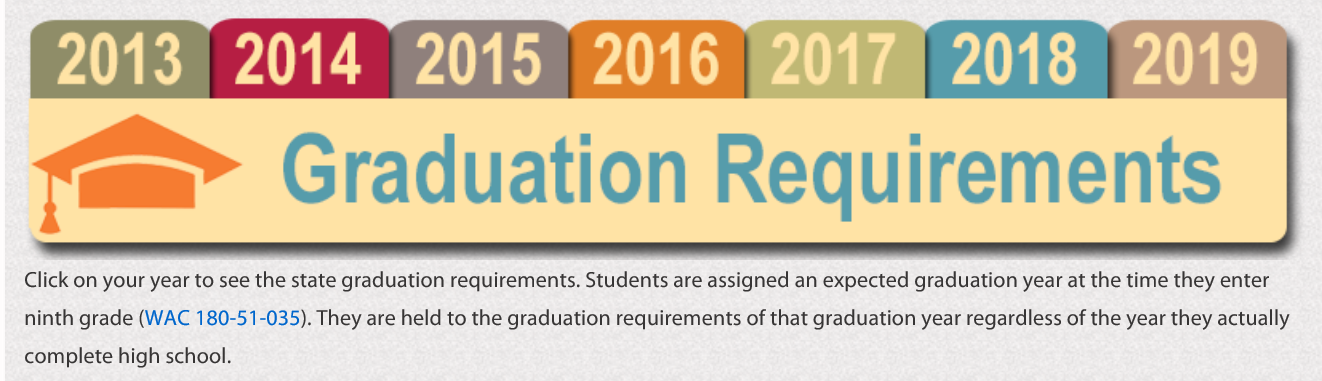 Washington State Board of Education
Resources
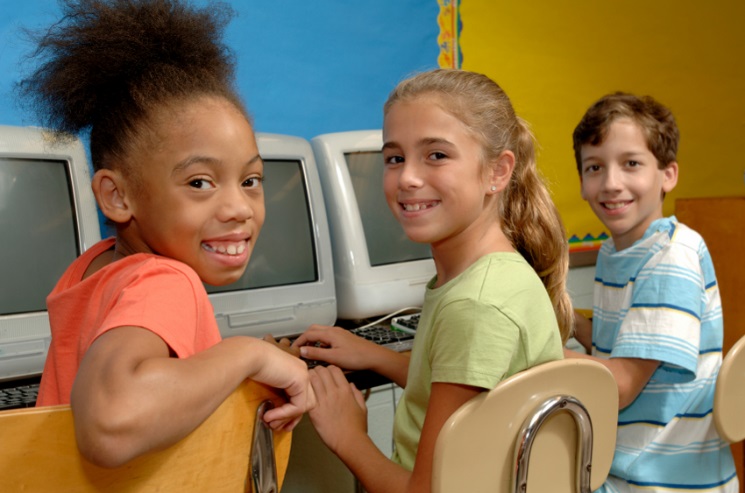 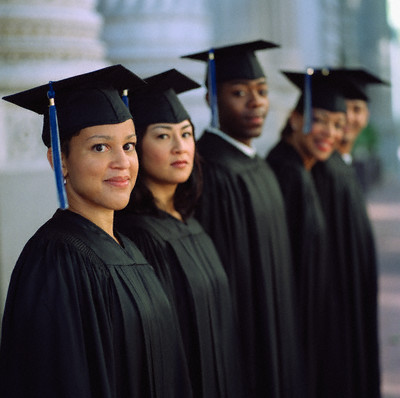 Website:  www.SBE.wa.gov

Blog:  washingtonSBE.wordpress.com

Facebook:  www.facebook.com/washingtonSBE 

Twitter:  www.twitter.com/wa_SBE 

Email: sbe@sbe.wa.gov

Phone: 360-725-6025
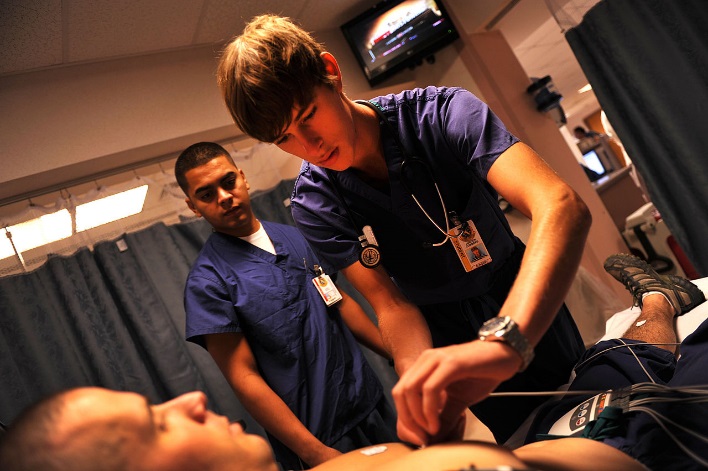 Washington State Board of Education
Transition to a Career- and College-Ready Assessment System
http://www.k12.wa.us/assessment/StateTesting/default.aspx
Washington State Board of Education
How Much Student Choice?
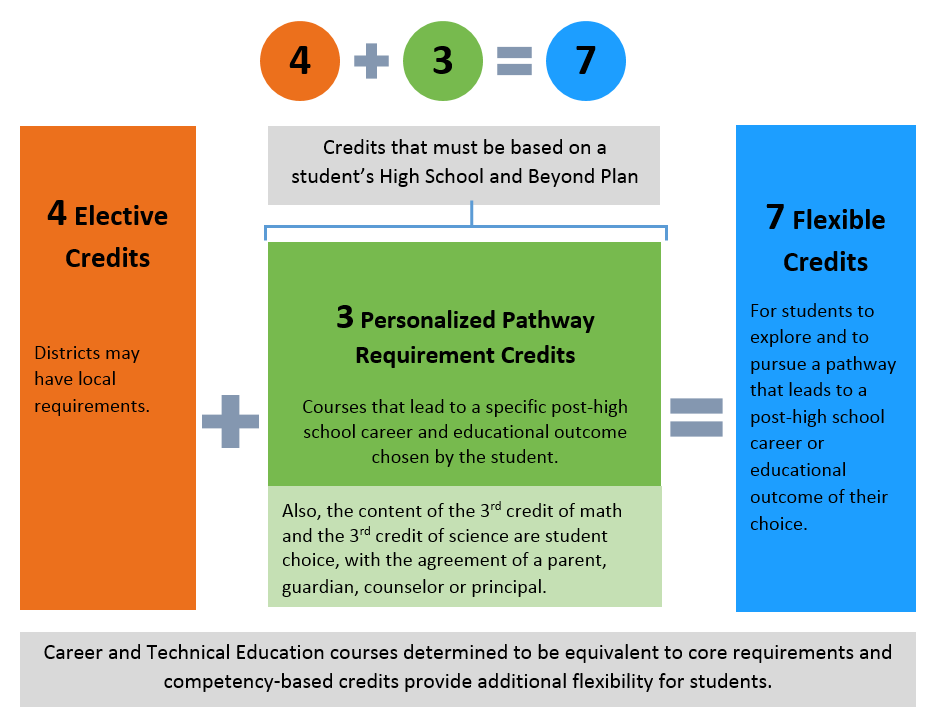 Highlights:

2 for 1 crediting

Competency-based crediting

CTE course equivalencies

Algebra II no longer default 3rd credit of math
Washington State Board of Education
What Flexibility is There for Districts?
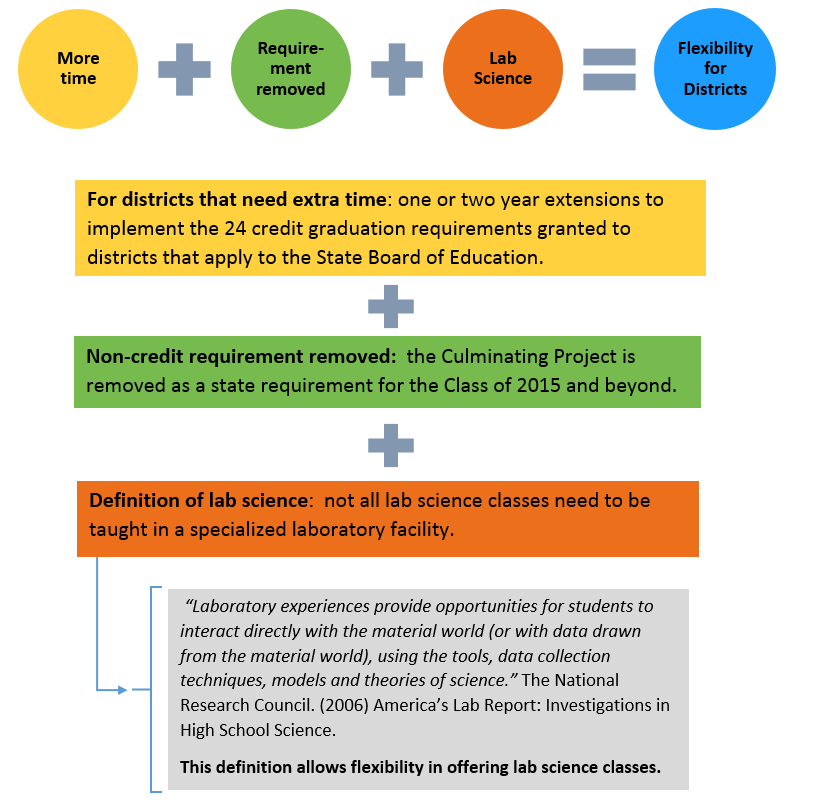 Washington State Board of Education